Командная викторина
ПРОЕКТНАЯ ДЕЯТЕЛЬНОСТЬ
Методическое объединение педагогических работников ДОУ
МБДОУ детский сад «Золотой ключик» п.Ванино
Апрель, 2012
Проект - это
Сбор и представление исчерпывающей информации по заданной теме из различных источников, в том числе представление различных точек зрения по этому вопросу, приведение статистических данных, интересных фактов
Работа, связанная с решением творческой, исследовательской задачи с заранее неизвестным результатом.  Ее целью является приобретение учащимися навыка исследовательской деятельности, освоение исследовательского типа мышления, формирование активной позиции в процессе обучения
Работа, направленная на решение конкретной проблемы, на достижение оптимальным способом заранее запланированного результата
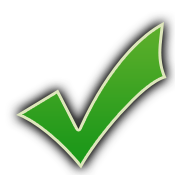 Соедините линиями  характеристики проектов  и их  вид
После воплощения проекта в жизнь проводится оформление результата в виде детского праздника.
Исследовательские
Дети проводят опыты, наблюдения после чего результаты оформляют в виде газет, книг, альбомов, выставок и т.д.
Творческие
Это проекты с элементами творческих игр, когда ребята входят в образ персонажей сказки, по-своему решая поставленные проблемы и задачи.
Информационные
Игровые
Дети собирают информацию и реализуют её, ориентируясь на собственные социальные интересы (оформление группы, отдельных уголков и пр.).
С этого этапа начинается любой проект. Это самый важный раздел проекта. В нем должна быть представлена  «ОНА», на ее решение  направлен проект и ее анализ.  «ОНА», над которой вы собираетесь работать, должна быть определена настолько конкретно, насколько это возможно
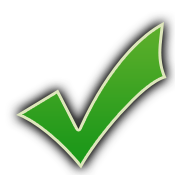 планирование, целеполагание
постановка проблемы
практика
подитог
презентация
На этом этапе начинается реализация проекта. Ставятся цели и задачи. Цель должна быть реалистичной, соотноситься с проблемой, задачами, видами деятельности. Задачи – конкретное описание того, что будет выполнено и достигнуто, частные результаты, этапы на пути к достижению цели.  На этом этапе педагог помогает ребёнку выбрать наиболее актуальную и посильную для него задачу на определённый отрезок времени. Участниками проекта разрабатывается план деятельности по достижению цели
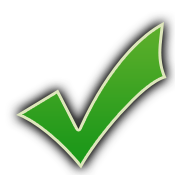 планирование, целеполагание
постановка проблемы
практика
подитог
презентация
На этом этапе у детей формируются специфические ЗУН. Этот этап характеризуется поиском информации. Он направлен на реализацию плана проекта
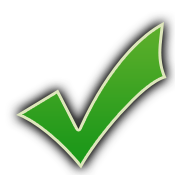 планирование, целеполагание
постановка проблемы
практика
подитог
презентация
Этот этап характеризуется рефлексией
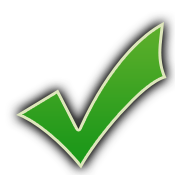 планирование, целеполагание
постановка проблемы
практика
подитог
презентация
информационным
Интегрированный метод обучения является для дошкольников……
экспериментальным
опытно – 
исследовательским
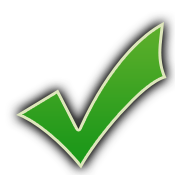 инновационным
знания и умения, опыт творческой деятельности, эмоционально-ценностного отношения к действительности в процессе планирования и выполнения постепенно усложняющихся практических заданий – проектов
Суть «метода проектов» в образовании состоит в такой организации образовательного процесса, при которой обучающиеся приобретают…….
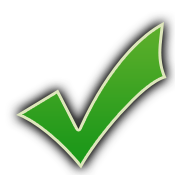 способность адаптироваться в новом коллективе
Метод проектов всегда ориентирован на…………..
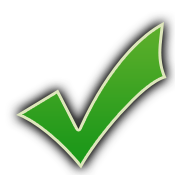 самостоятельную деятельность детей
совместную работу разных специалистов ДОУ
работу с родителями